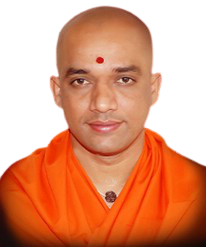 || Jai Sri Gurudev||
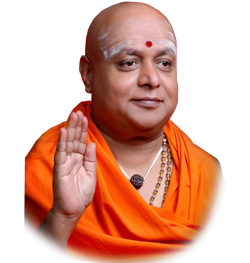 BGS Institute of Technology
BG Nagara – 571448, Nagamangala Taluk, Mandya District
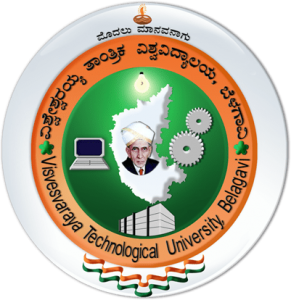 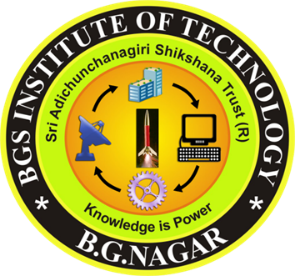 Department of Mechanical Engineering
Hearty Welcome
to
  NBA Committee Members
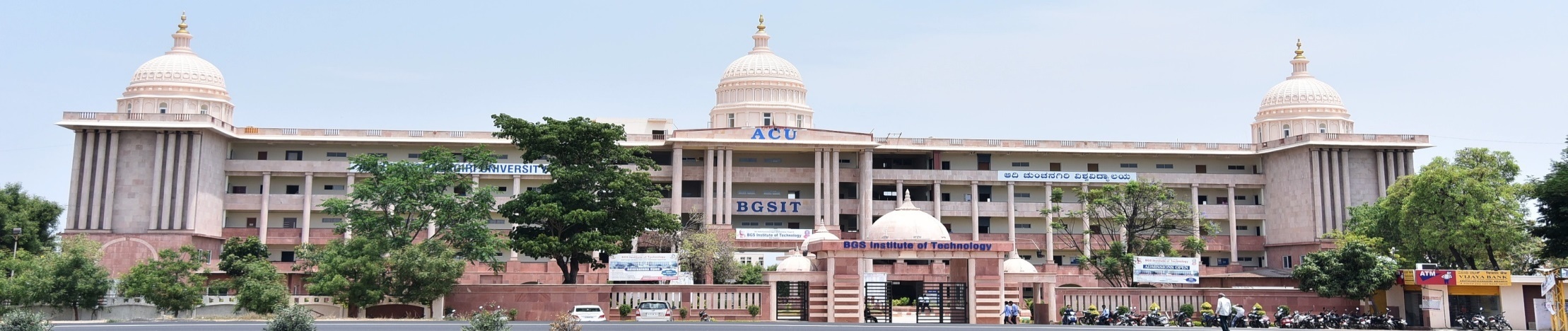 20 September 2021
MED BGSIT
1
Head of the Department
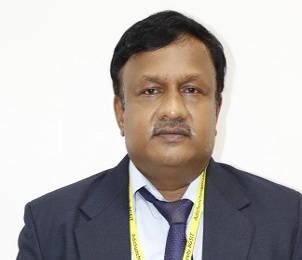 Dr. Manjunath S H M.E, PhD ,MIE,FIE,LISC
Professor & Head
Department of Mechanical Engineering
20 September 2021
MED BGSIT
2
Introduction
20 September 2021
MED BGSIT
3
IntroductionFaculty – Infrastructure - Students
Female Faculty – 02
Male Faculty - 13
Professors
Associate Professors
Assistant Professors
Ph.D Holders
Faculty Pursuing Ph.D
Paper Publications
04
Laboratories
Higher Studies
10
15
2
2
11
4
5
36
Class Rooms
10
4
Entrepreneur
Department Library
85
Placements
1
Avg. Pass % in last three years
98.5
Seminar Hall
1
BGS R&D Center
Enrolment Ratio  (In last three years)
76.11
1
Project Lab
1
Faculty Chambers
05
Internet
500 Mbps
20 September 2021
MED BGSIT
4
Department Achievements
Department PUBLICATIONS
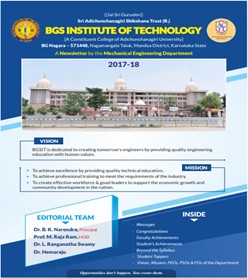 20 September 2021
MED BGSIT
5
Faculty Achievements
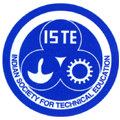 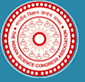 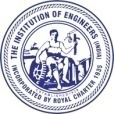 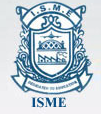 20 September 2021
MED BGSIT
6
Faculty Achievements
20 September 2021
MED BGSIT
7
Student Achievements
Projects Exhibition at JVTM
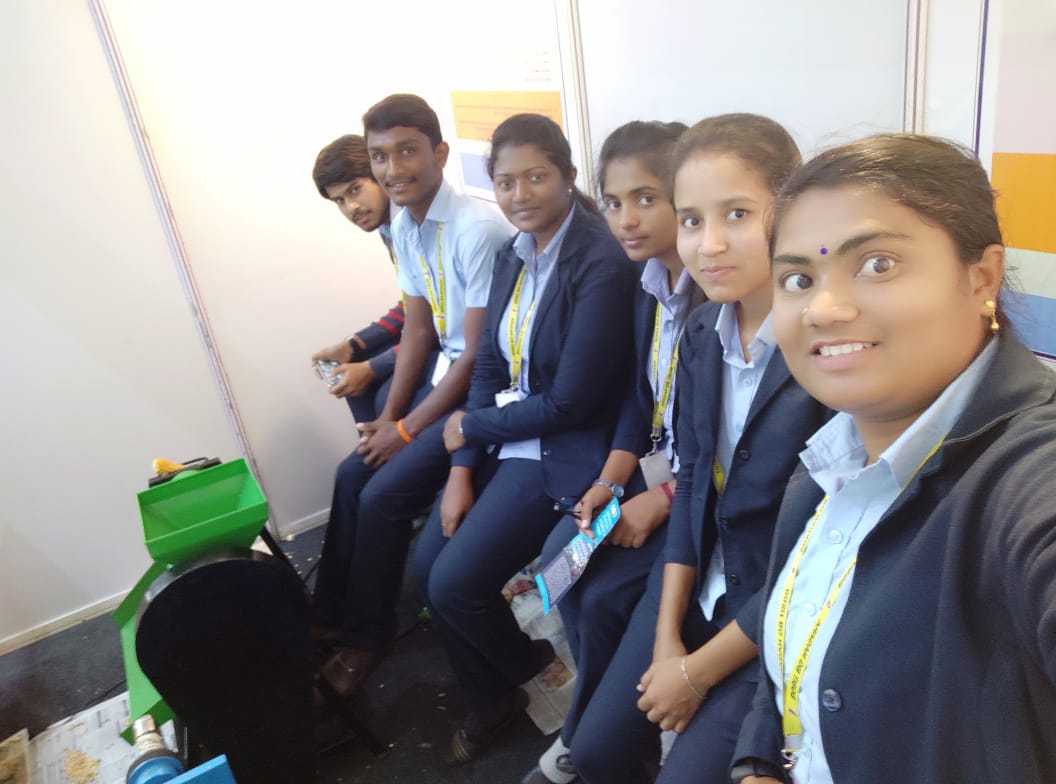 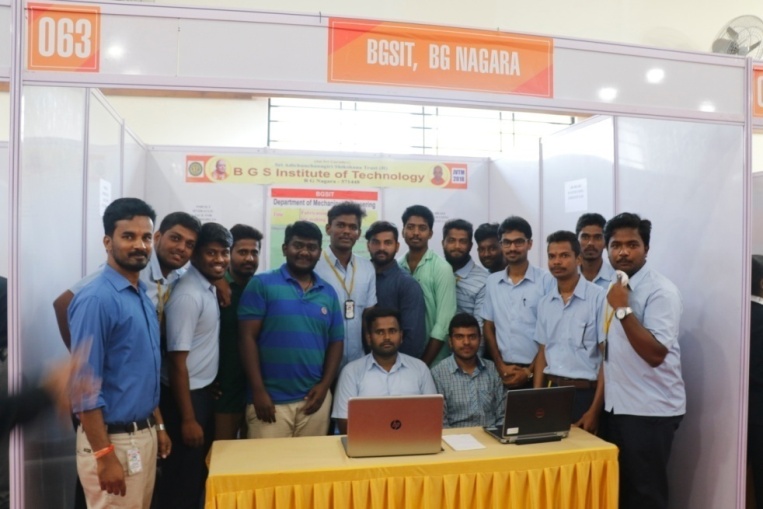 20 September 2021
MED BGSIT
8
Criteria-1 Institute & Department Vision & Mission
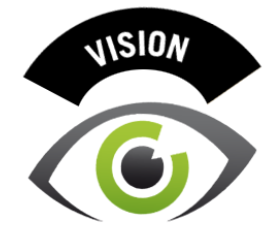 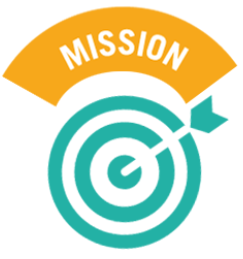 20 September 2021
MED BGSIT
9
Criteria-1 Department PEO’s and  PSO’s
PROGRAMME EDUCATIONAL OBJECTIVES (PEOs):
PEO 1:Graduates will be pursuing successful career & higher education. 
PEO 2:Graduates will be able to Design, Analyze, Fabricate & Manage Applications of Mechanical Engineering.
PEO 3: Graduates will display professional ethics to work in a team & lead the team by effectively communicating the ideas. 
PEO 4:Graduates will practice lifelong learning.
PROGRAMME SPECIFIC OUTCOMES (PSOs):
PSO1: Ability to acquire competencies in Designing, Analyzing and Evaluating the Mechanical Components
PSO2: Ability to work professionally by applying Manufacturing and Management practices.
20 September 2021
MED BGSIT
10
Criteria-1 Vision, Mission and PEO’s Publishing and Dissemination
20 September 2021
MED BGSIT
11
Criteria-2  Program Curriculum & Teaching Learning Process
Semester End Examination (SEE): Question paper and Valuation of answer scripts done as per the scheme prepared by the University with RUBRICS
Assessment of Technical Seminar, Internship and Project work is done as per RUBRICS
Continuous Internal Evaluation (CIE):
Test Question paper
Lab Assessment
following  RUBRICS
20 September 2021
MED BGSIT
12
Criteria-2  Program Curriculum & Teaching Learning Process
Curriculum Gap Analysis and Planning, project work will be reviewed periodically
Tutorial Classes are conducted
Student Performances are  monitored and analysed regularly through Proctoral System
Content Beyond Syllabus through Seminars, Flipped class, Workshops, Technical Talks, Industrial Visits, Regular aptitude and communication skill training are conducted.
Student Centric Activities are done regularly
Student Feedback System (Mid of the Semester – Offline / Online) is followed
Student Co-curricular and extra curricular activities are encouraged
MOUs with industries are executed and activities are conducted
20 September 2021
MED BGSIT
13
Criteria-2  Program Curriculum & Teaching Learning Process
20 September 2021
MED BGSIT
14
Criteria-3  Program Outcomes & Course Outcomes
20 September 2021
MED BGSIT
15
Criteria-3  Program Outcomes & Course Outcomes
Gap Identification
From the above table it was clear that the % PO Correlation for Environment & Sustainability (PO7), Ethics (PO8), Communication (PO10) and Project Management and Finance (PO11) are respectively equal to 11.96, 15.30, 18.69, and 17.81% and can be attributed to curricular gaps. The gaps in the curriculum were well compensated by arranging various technical lectures on topics such as Environment and sustainability, professional ethics communication skills etc. Students will gain the idea to work as individual and in team by doing project work, visiting various industries and by under going internships.
20 September 2021
MED BGSIT
16
Criteria-3 Assessment Tools for Attainment of POs & PSOs
20 September 2021
MED BGSIT
17
Criteria-3 Course Outcome Attainment Levels
20 September 2021
MED BGSIT
18
Criteria-3  CO & PO Attainment
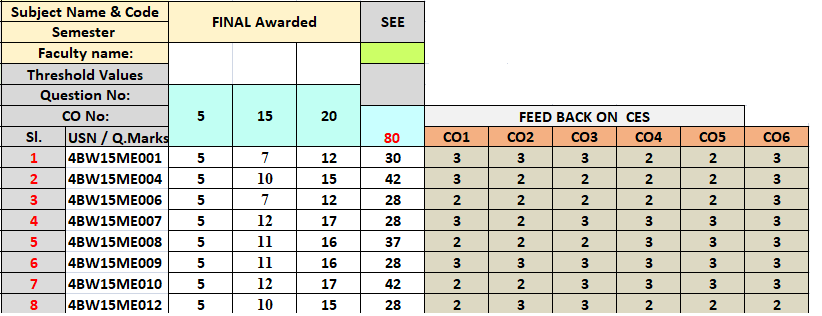 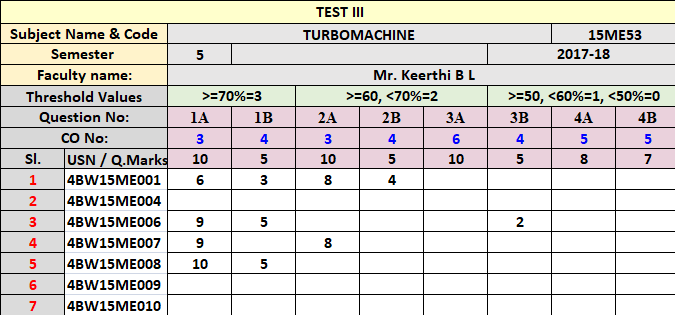 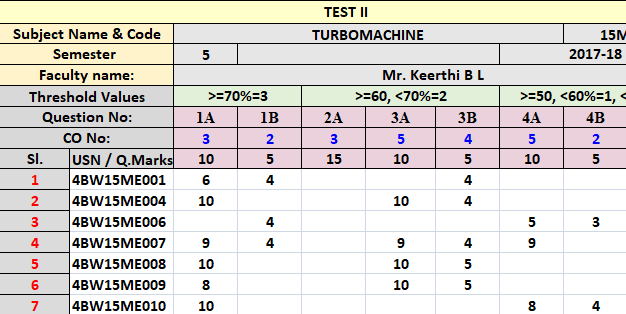 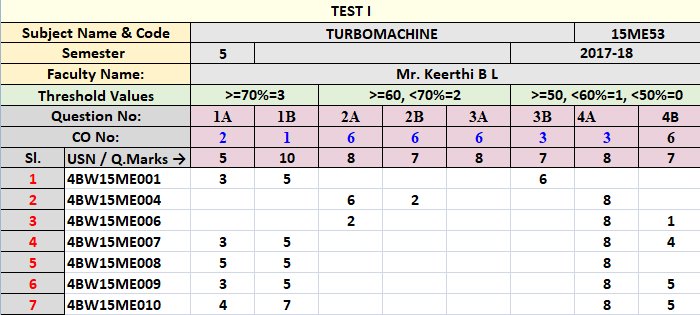 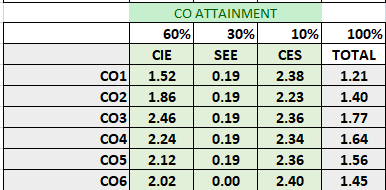 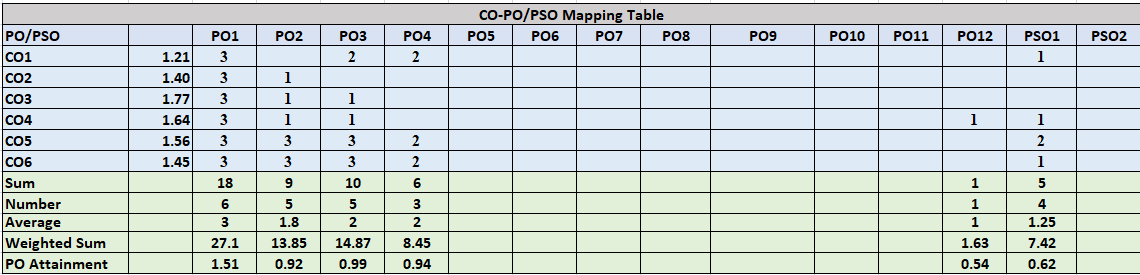 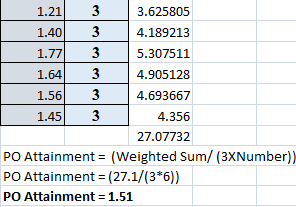 20 September 2021
MED BGSIT
19
Criteria-3  	CO PO and PSO Attainment
20 September 2021
MED BGSIT
20
Criteria-4 Students’ Performance
Students admitted to the program
20 September 2021
MED BGSIT
21
Students admitted to the Program
20 September 2021
MED BGSIT
22
Student Faculty Ratio (SFR)
20 September 2021
MED BGSIT
23
Successfully Graduated Students with and without backlogs
20 September 2021
MED BGSIT
24
Placement, Higher studies and Entrepreneurship
20 September 2021
MED BGSIT
25
Criteria-5 Faculty information and contribution
20 September 2021
MED BGSIT
26
Dr. Girisha K B M.E., Ph.D
Professor
Department of Mechanical Engineering
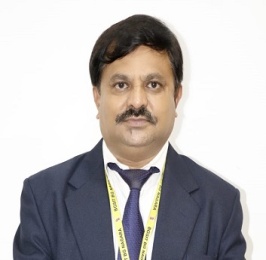 20 September 2021
MED BGSIT
27
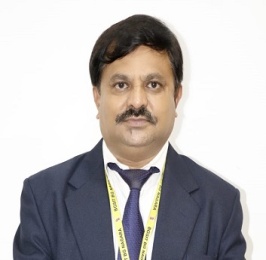 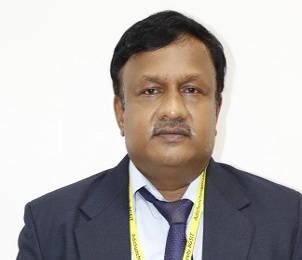 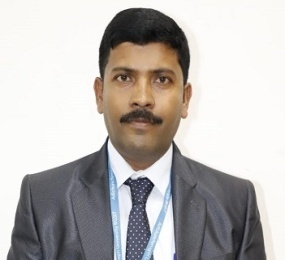 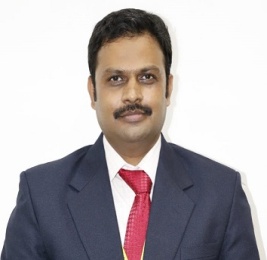 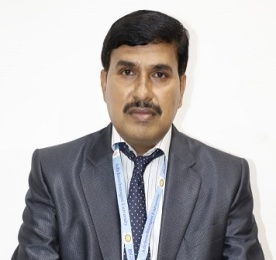 Dr. GIRISH K B
Prof. SUDEEP KUMAR
Dr. HEMARAJU
Dr. RANGANATHA SWAMY L
Dr. S H MANJUNATH
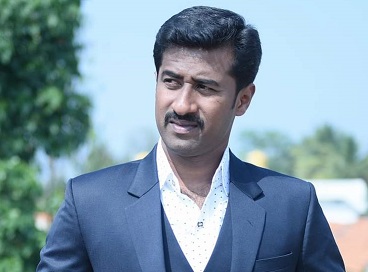 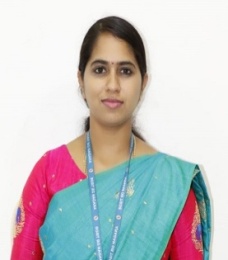 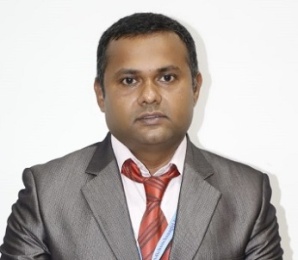 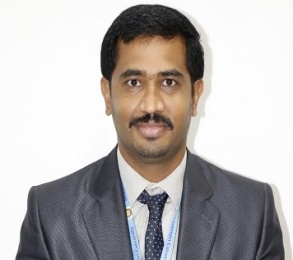 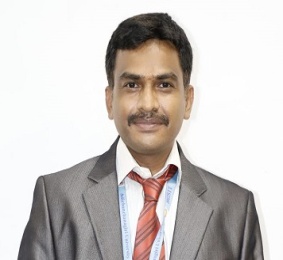 Prof. PRADEEP H
Prof.  RAMYARANI H V
Prof. KEERTHI B L
Prof. MAHENDRA H S
Prof. SANTOSH KUMAR T C
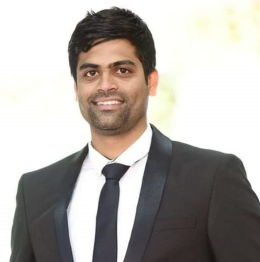 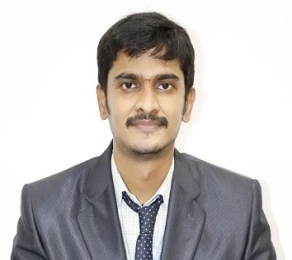 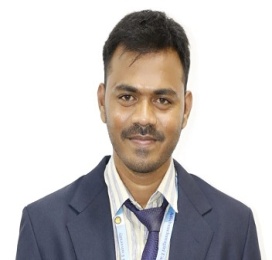 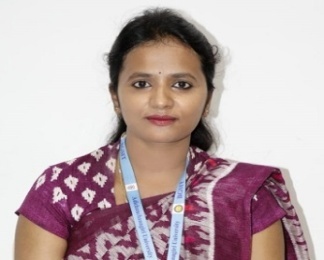 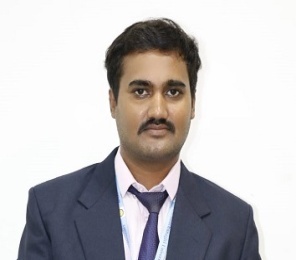 Prof. KRUPESH K S
Prof. NAVEEN S S
Prof. HEMANTHA C
Prof. NISCHITHA K M
Prof. SHARATH N
20 September 2021
MED BGSIT
28
Technical/Supporting  Staff
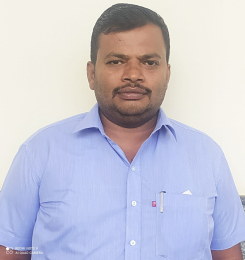 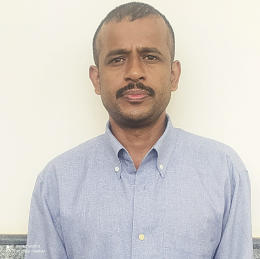 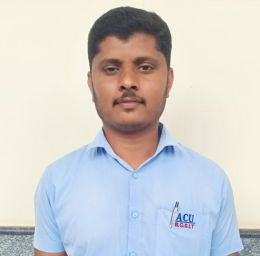 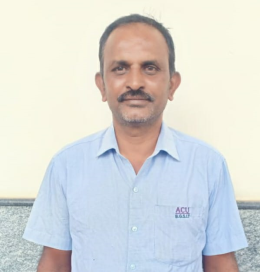 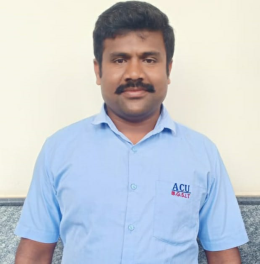 Prabhu J S
Manjunath A S
Shashidhar S K
Vishwanath G M
Shivashankara K
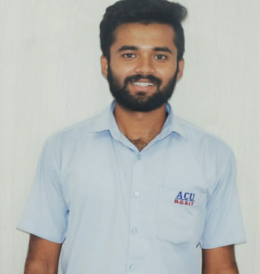 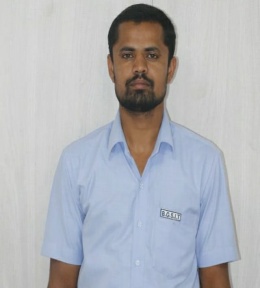 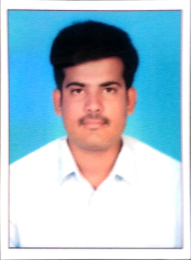 Manjunath S J
Jeevan M
Prashantha D G
20 September 2021
MED BGSIT
29
Faculty Details Year Wise
20 September 2021
MED BGSIT
30
Criteria-6 Facilities and Technical Support
20 September 2021
MED BGSIT
31
Criteria-6 Facilities –Special Labs
Artisan Training Center- MICO-BOSCH
BGSIT –Toyota COE
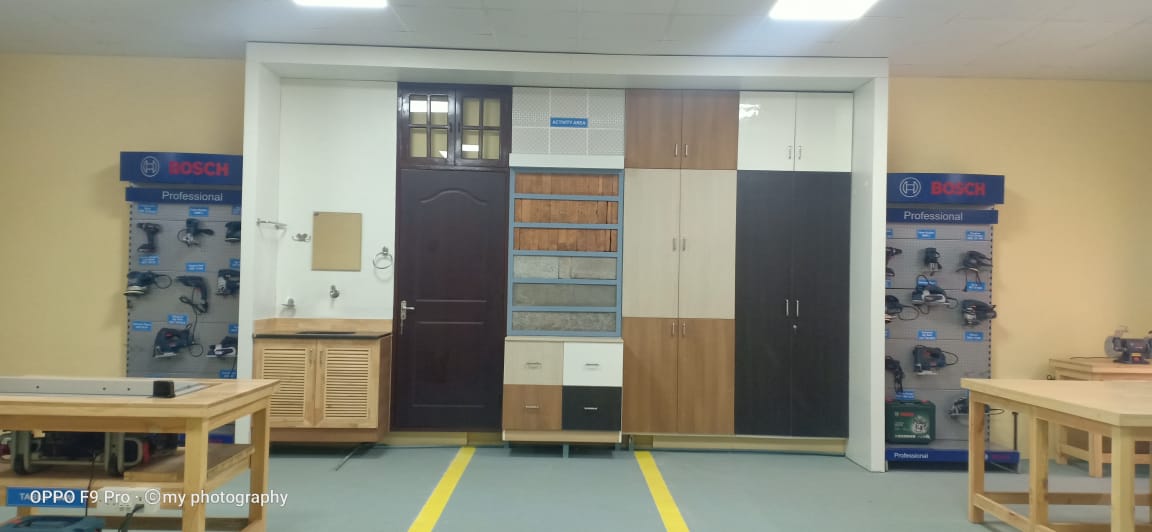 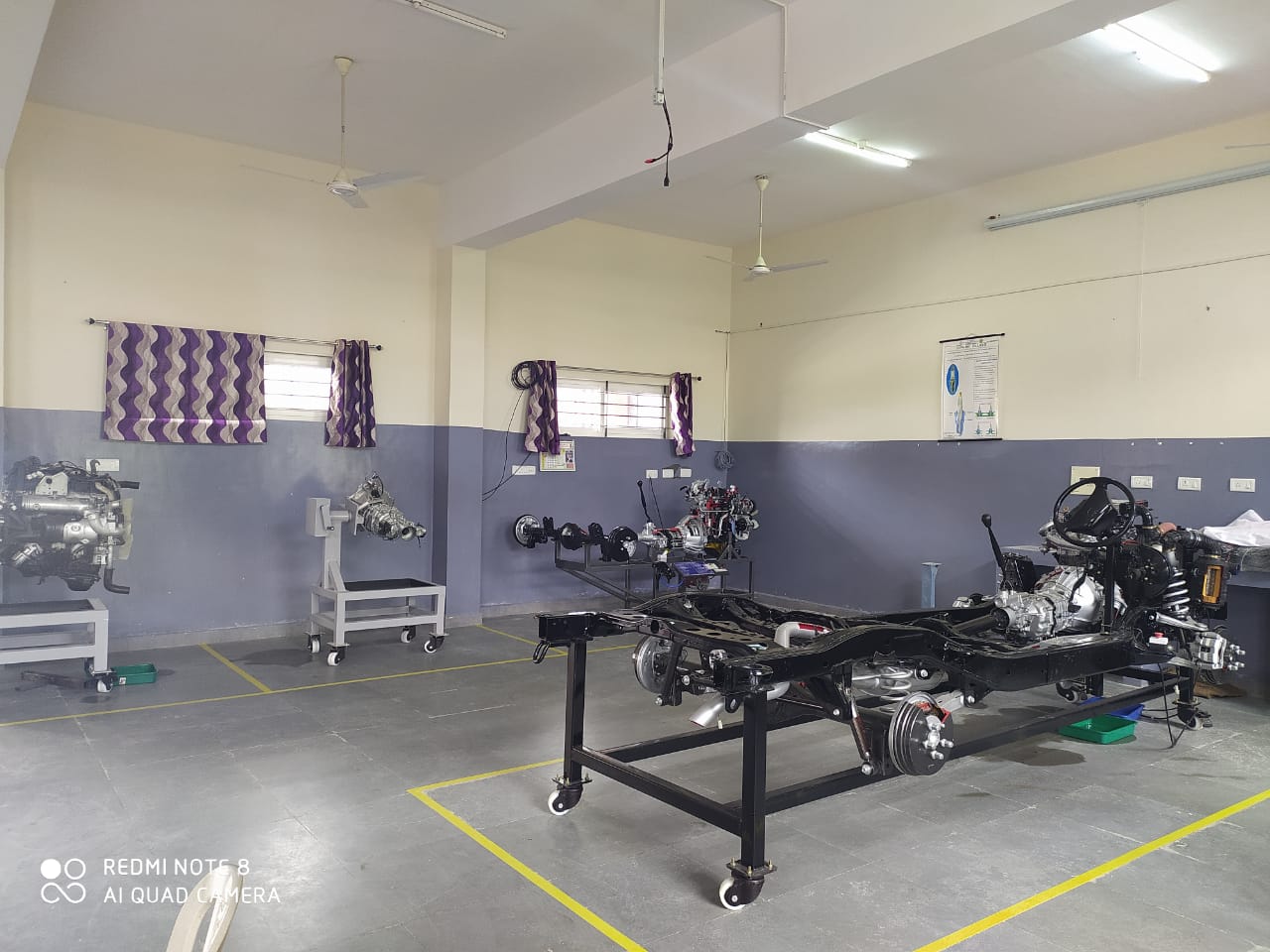 Department Corridors, Classrooms, Seminar Hall, Staff Rooms are covered with CCTV surveillance. 
All the Laboratories are equipped with First Aid Kits.
Fire Extinguishers are placed at the relevant places in the corridors.
All Laboratories are displayed with Do’s & Don’ts safety boards.
20 September 2021
MED BGSIT
32
Criteria-6 Facilities and Technical Support
Heat Transfer Lab
CAED/CAMD Lab
CAMA/CIM Lab
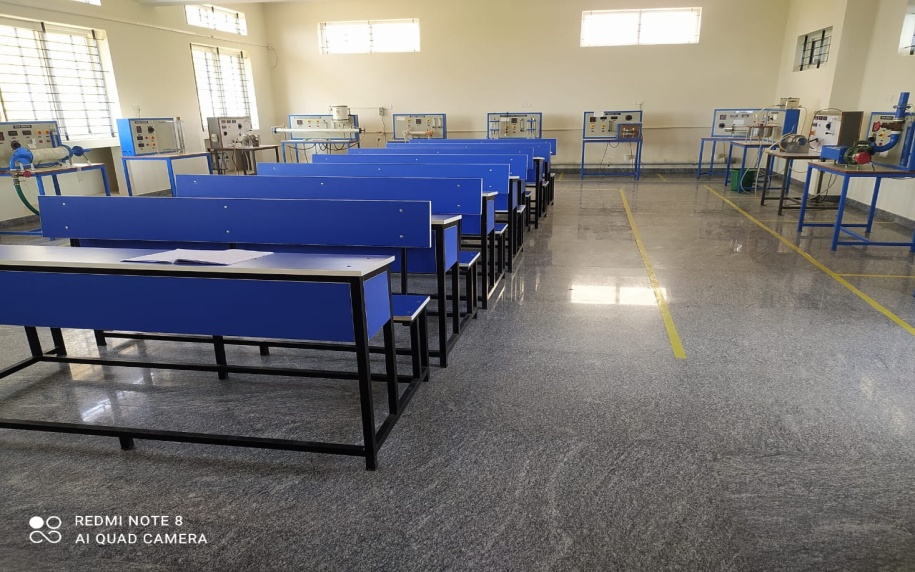 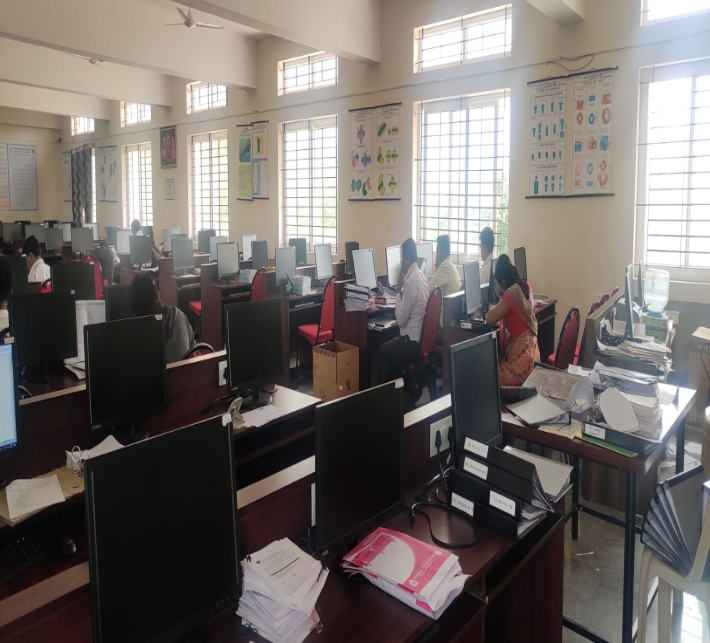 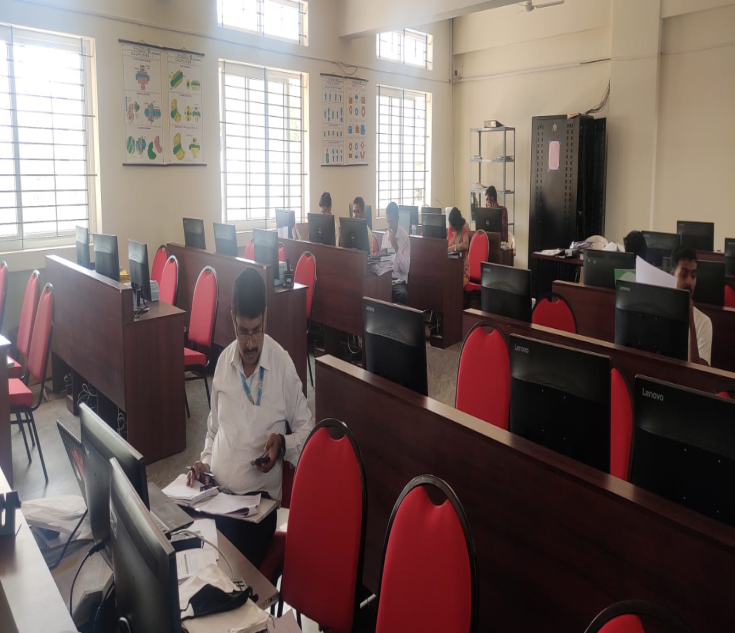 Energy Conversion Lab                           Fluid Machinery                              Design lab
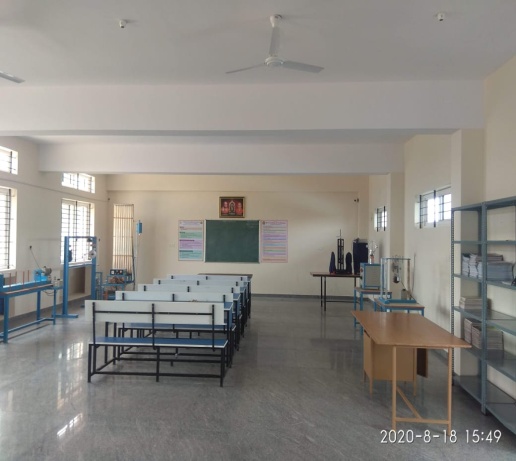 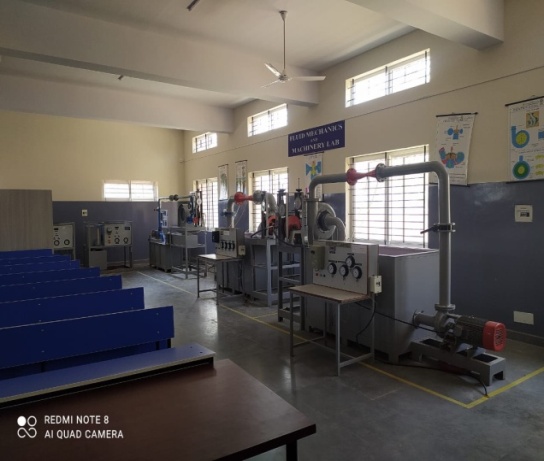 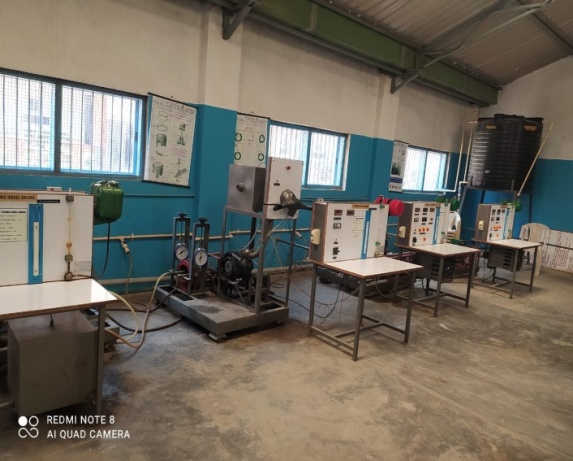 20 September 2021
MED BGSIT
33
Criteria-6 Facilities and Technical Support
Project  laboratory
Research laboratory
Seminar Hall 200 seating
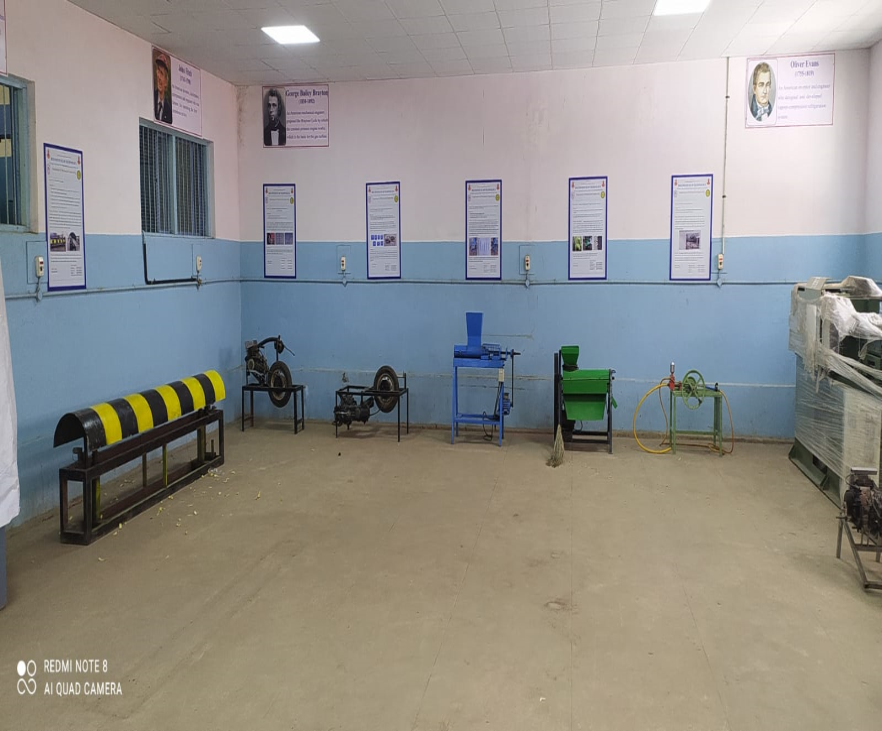 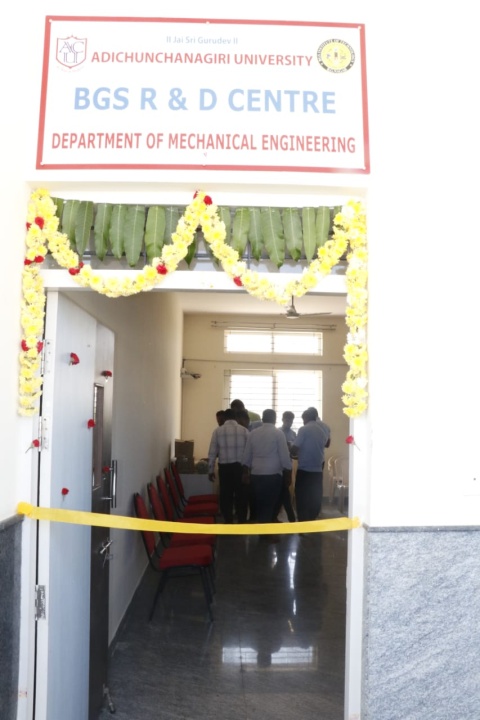 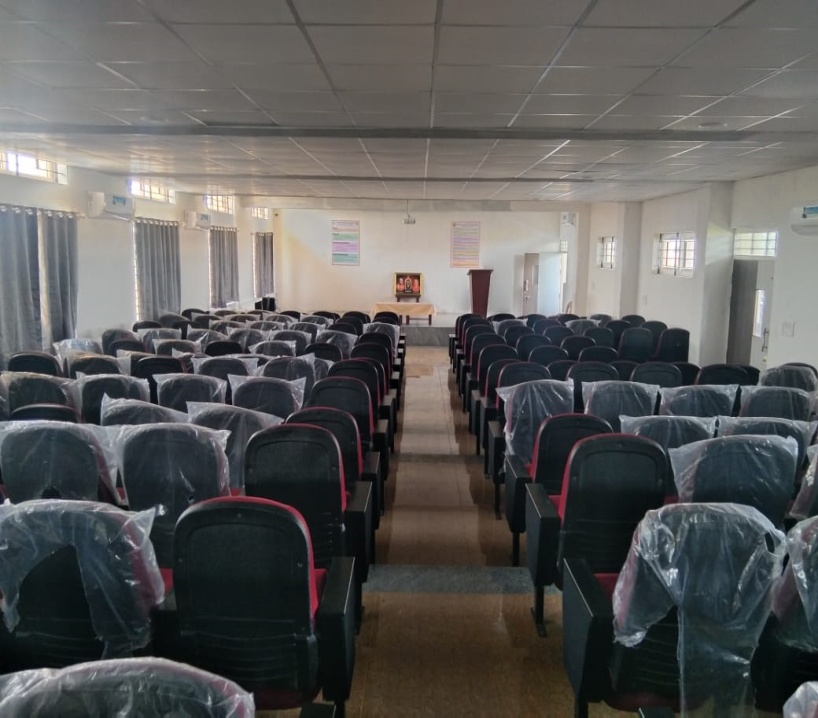 Foundry and Forging Lab                  Vertical Garden                       Machine shop
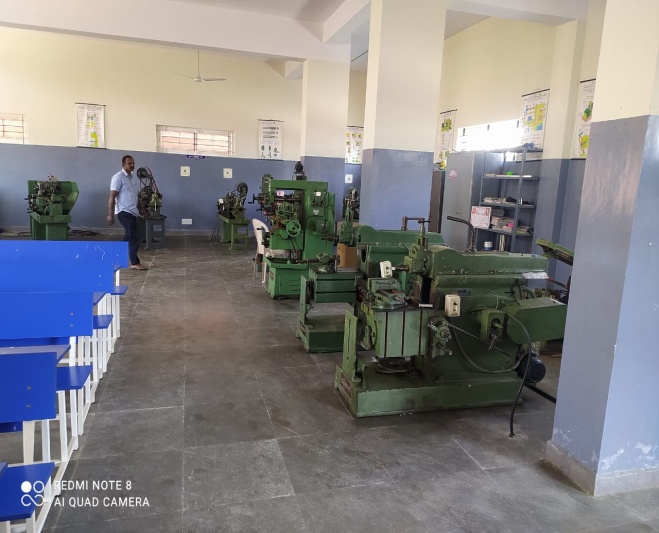 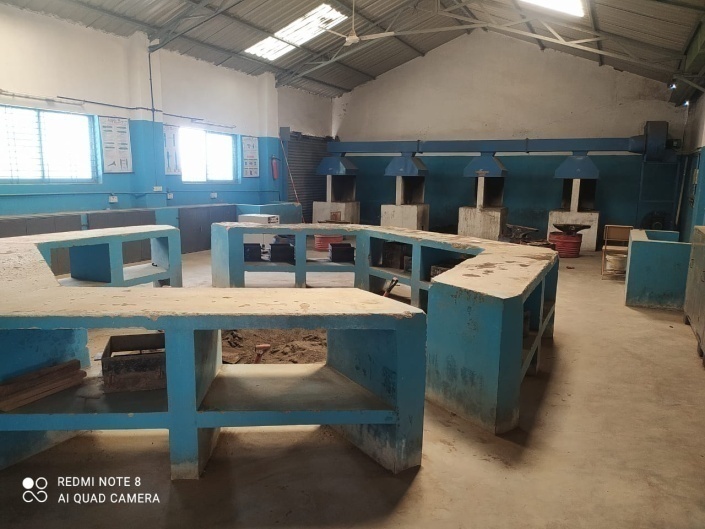 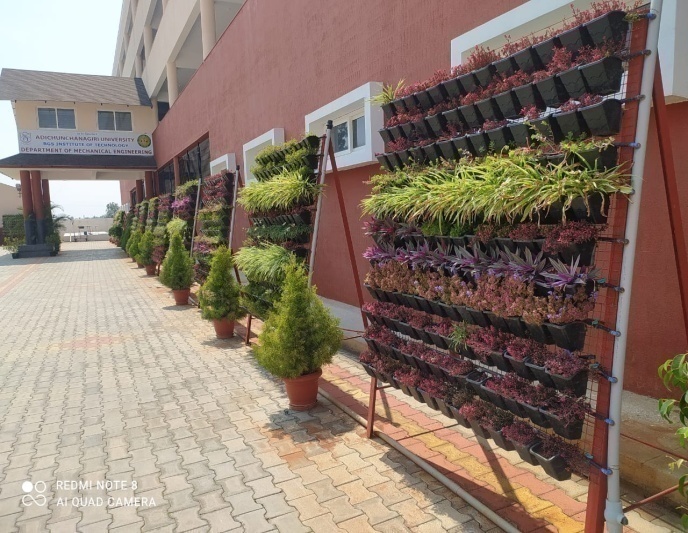 20 September 2021
MED BGSIT
34
Criteria-6 Facilities and Technical Support
Department Library
A Departmental  Library has been setup under the supervision of a Department staff in order to help the students.
The Department Library has a collection of :
Books donated by Alumni and staff members
Project reports
Technical Seminar reports
These are available to students for reference
No. of Books available :  1400
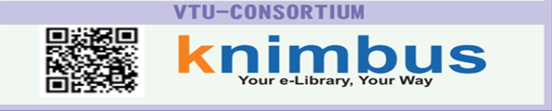 20 September 2021
MED BGSIT
35
Criteria-6    Project Lab & Research Lab
20 September 2021
MED BGSIT
36
Criteria-7 Continuous Improvement
POs & PSOs Attainment Levels and Actions for Improvement
20 September 2021
MED BGSIT
37
Criteria-7 Continuous Improvement In the quality of students admitted to the program through KCET
20 September 2021
MED BGSIT
38
Criteria-7 Continuous Improvement In the quality of students admitted to the program through DCET
20 September 2021
MED BGSIT
39
Improvements in Results
20 September 2021
MED BGSIT
40
RECOGNITIONS
Best Faculty award to Mr.Mahendra H S           Prof. M Raja Ram Memorial award
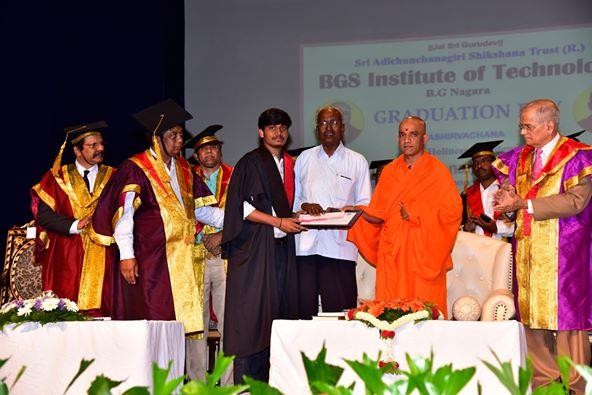 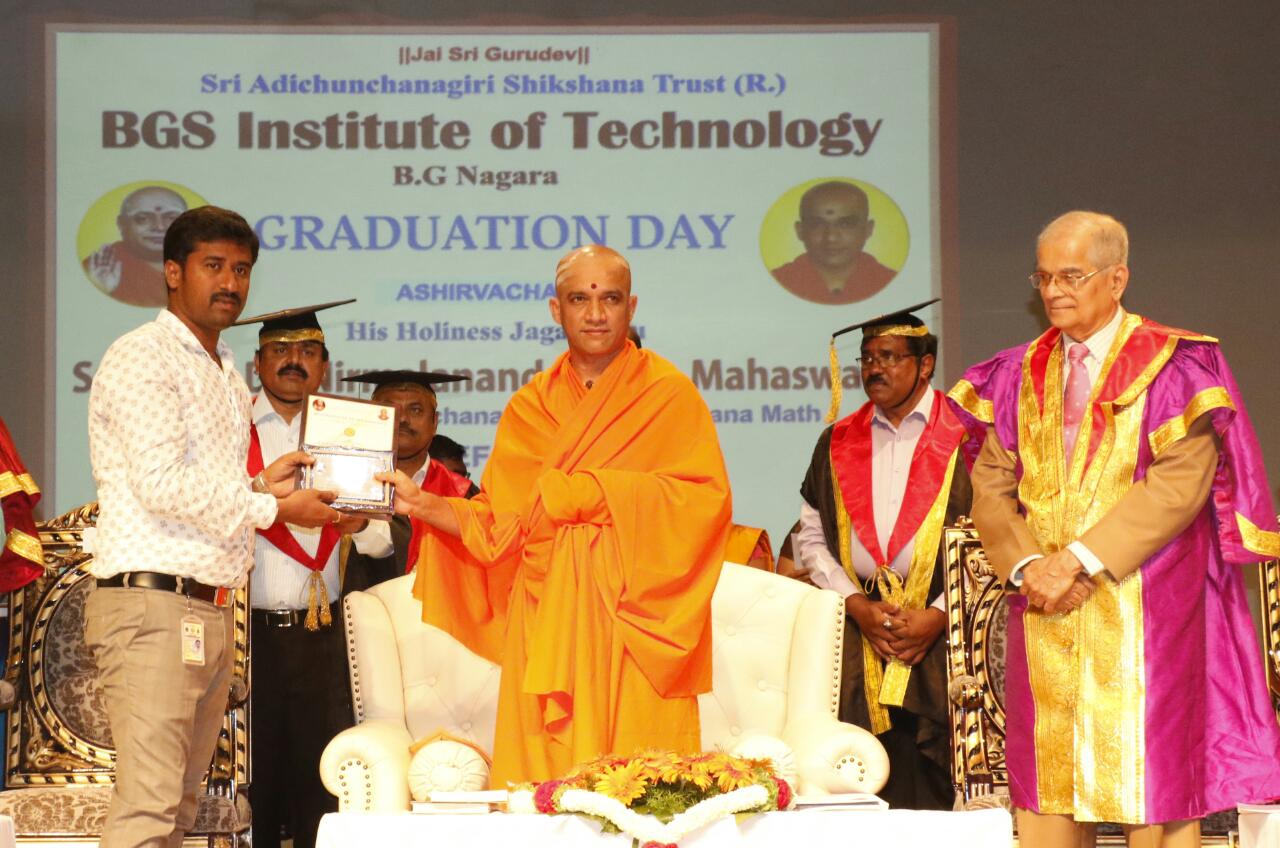 20 September 2021
MED BGSIT
41
Alumni Achievements
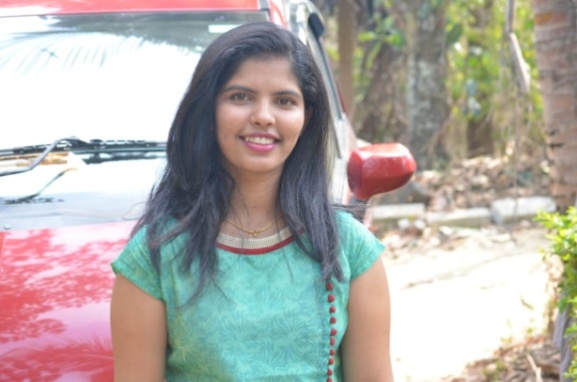 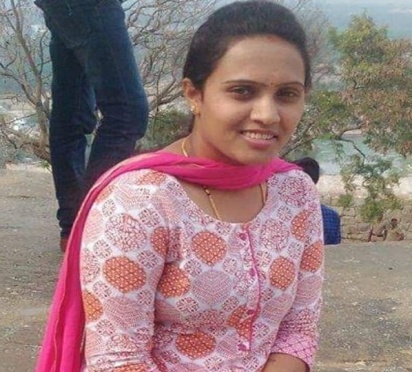 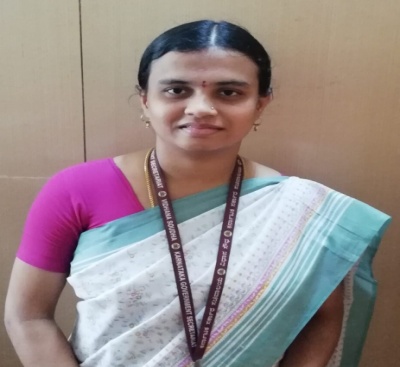 Champa B M
Karnataka Power Corporation Limited
Namitha H R
Karnataka Government Secretariat
Manasa D
KSRTC
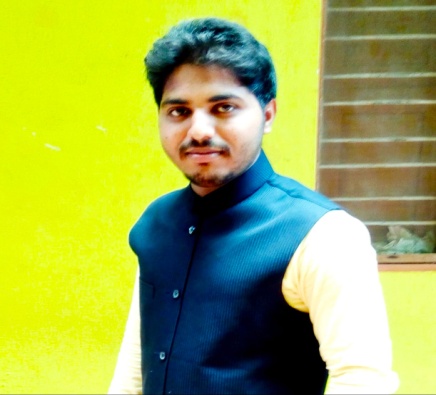 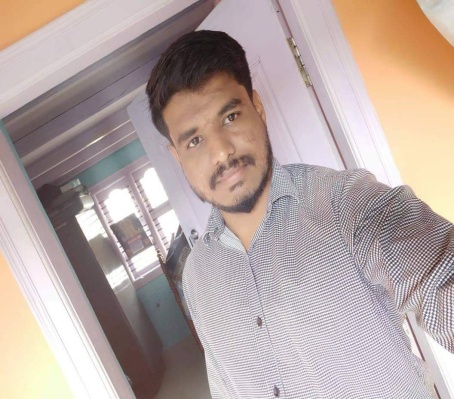 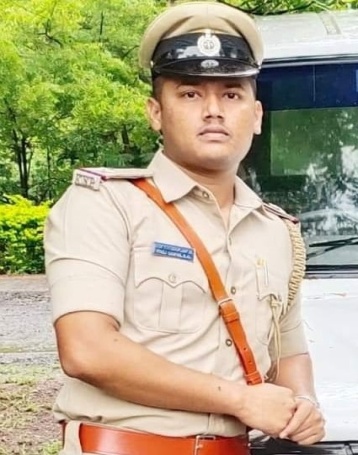 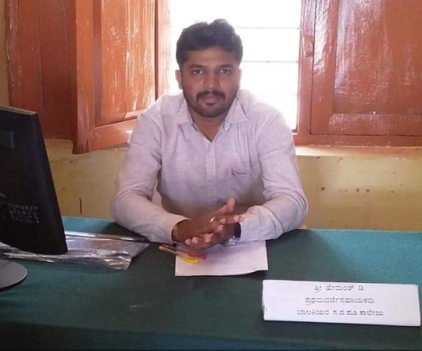 Nagendra K M
Indian Railways
Thejgopal S
Karnataka State Police
Hemanth D
Government of Karnataka
Kastura K
Indian Railways
20 September 2021
MED BGSIT
42
key Initiatives
Tree Planting in the Campus
IC Engine Model Demonstration
Motivational activities by HOD and Faculty
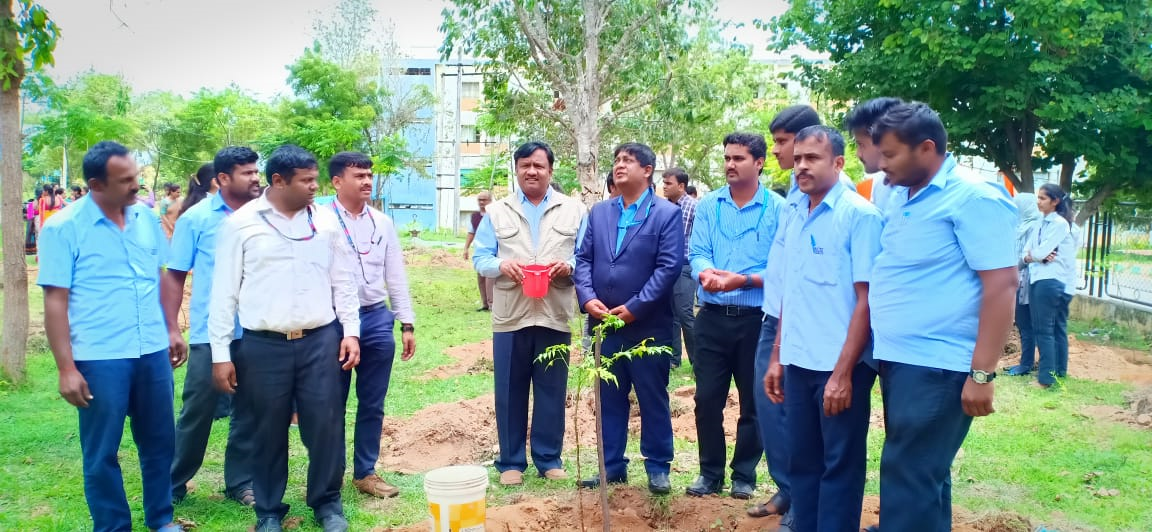 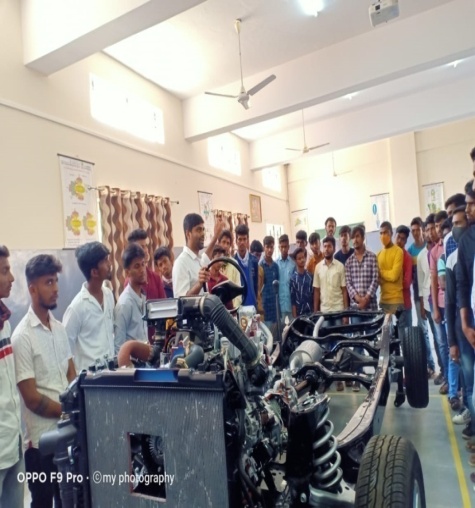 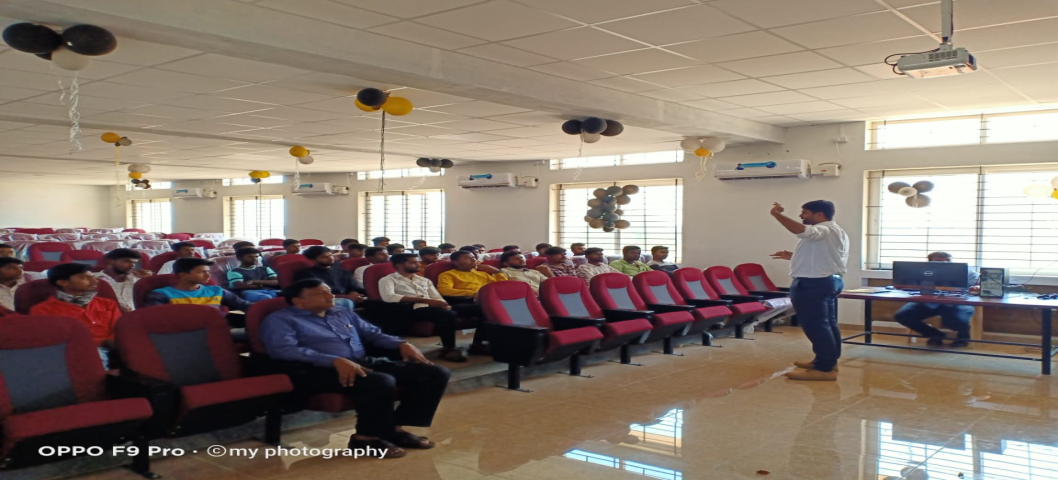 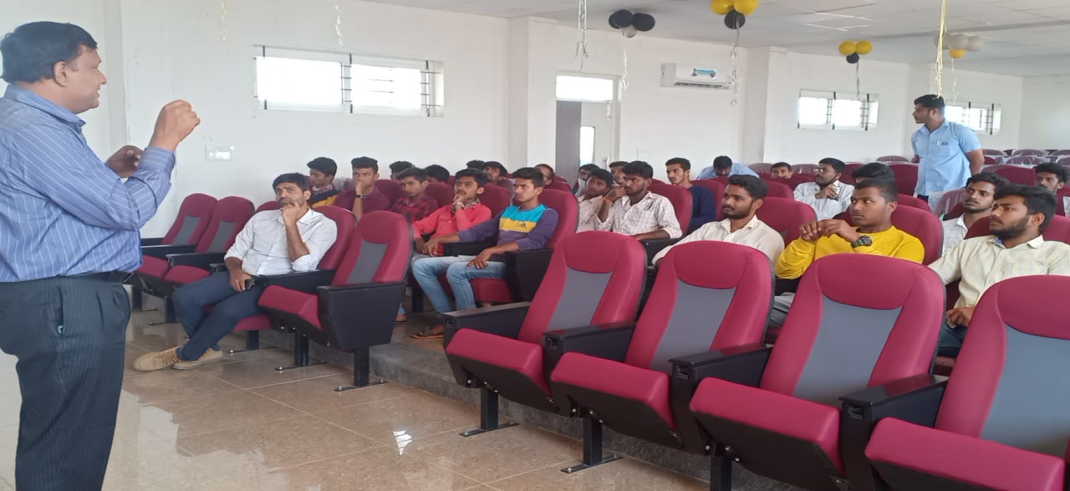 Industrial Visit: KPCL, Shivanasamudra            Workshop on 3D Printing
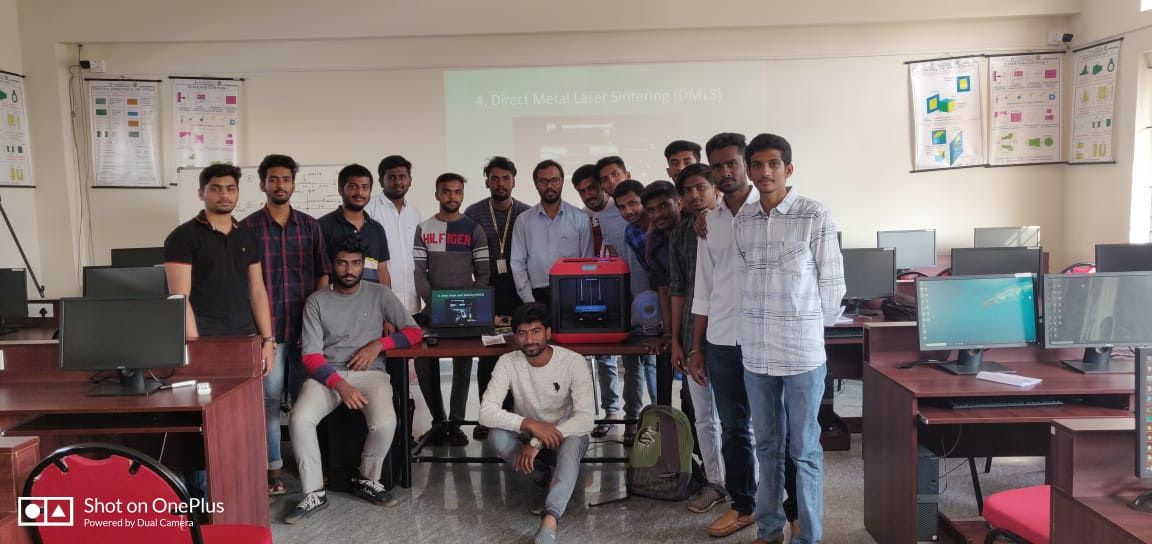 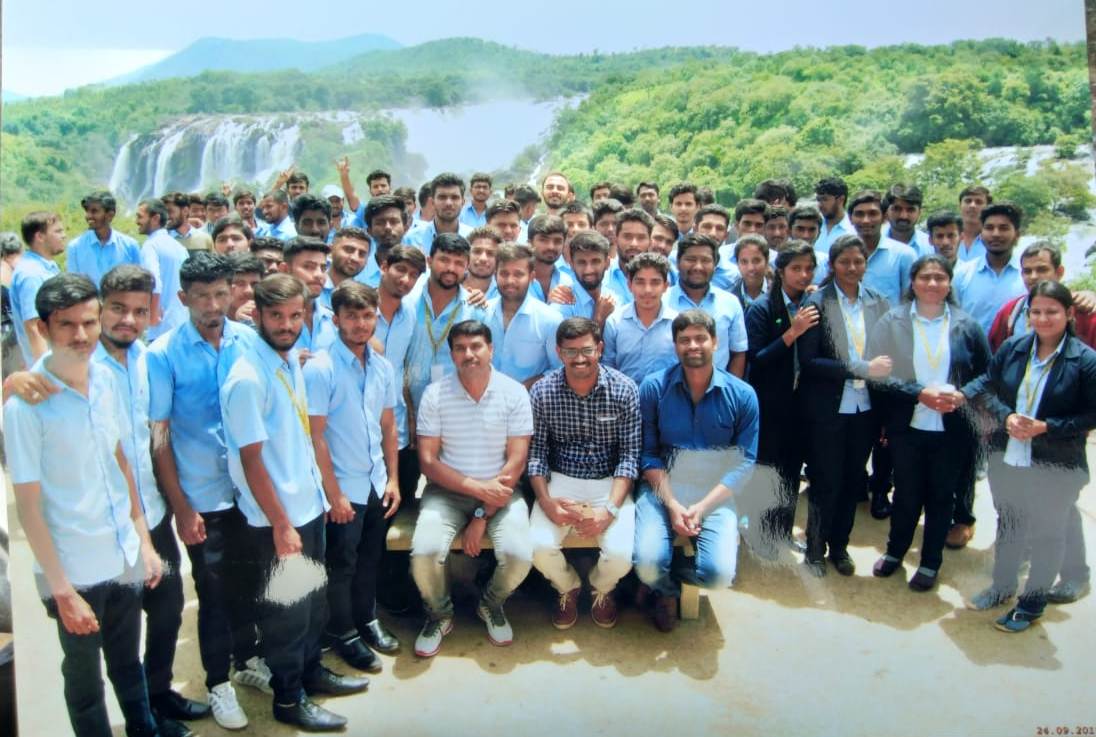 20 September 2021
MED BGSIT
43
Outcome Based Education(OBE)Framework for Outcome Based Education
Institute Vision and Mission
Program Outcomes
Washington Accord
Teaching Learning & Evaluation
Department Vision and Mission
Course Outcomes
Program
Program Educational Objectives
Graduate Engineer
20 September 2021
MED BGSIT
44
Outcome Based Education(OBE)
Outcomes based education (OBE) is a process that involves the restructuring of curriculum, assessment and reporting practices in education to reflect the achievement of high order learning and mastery rather than the accumulation of course credits
Benefits of OBE:
More directed & coherent curriculum.
Graduates will be more “relevant” to industry & other stakeholders (more well rounded graduates)
Continuous Quality Improvement (CQI) is in place.
20 September 2021
MED BGSIT
45
Outcome Based Education(OBE)
Approach of OBE
Identifying Desired Outcomes
Deciding on strategies and methodologies to achieve those outcomes
Determining assessment measures for the achievements of Outcomes
20 September 2021
MED BGSIT
46
Accreditation
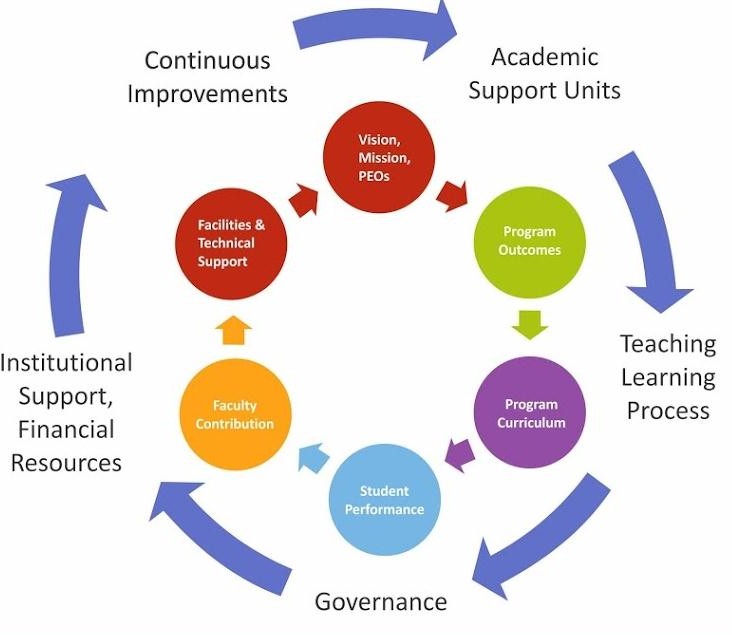 20 September 2021
MED BGSIT
47
Graduate Attributes
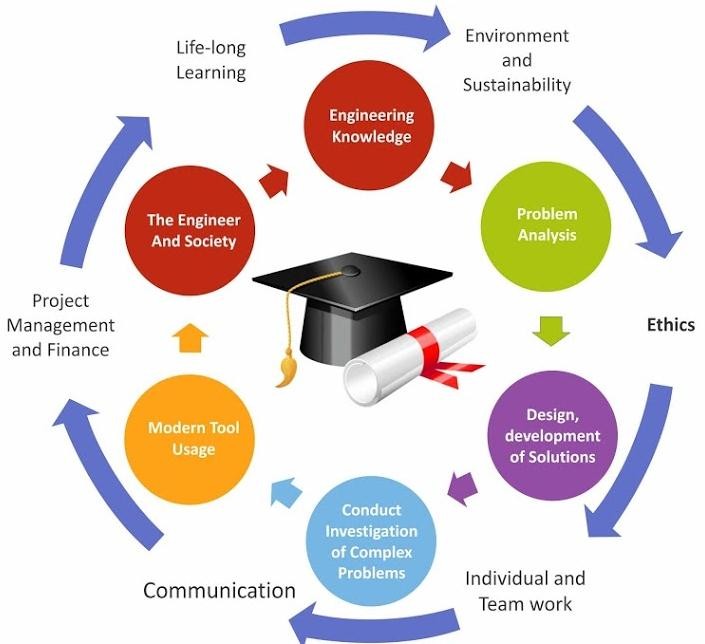 20 September 2021
MED BGSIT
48
Outcome Based Education
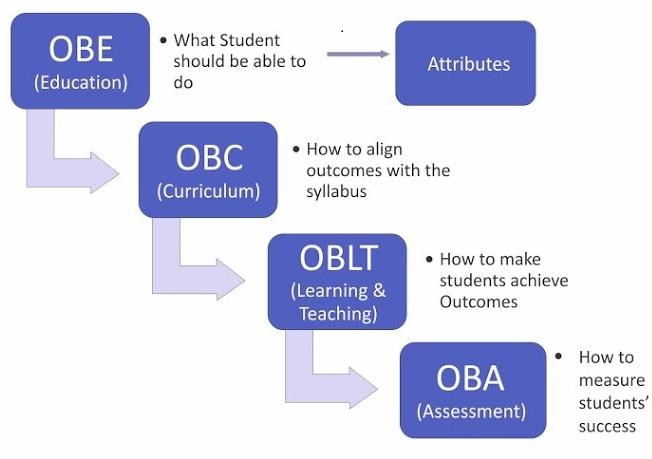 20 September 2021
MED BGSIT
49
OBE Framework
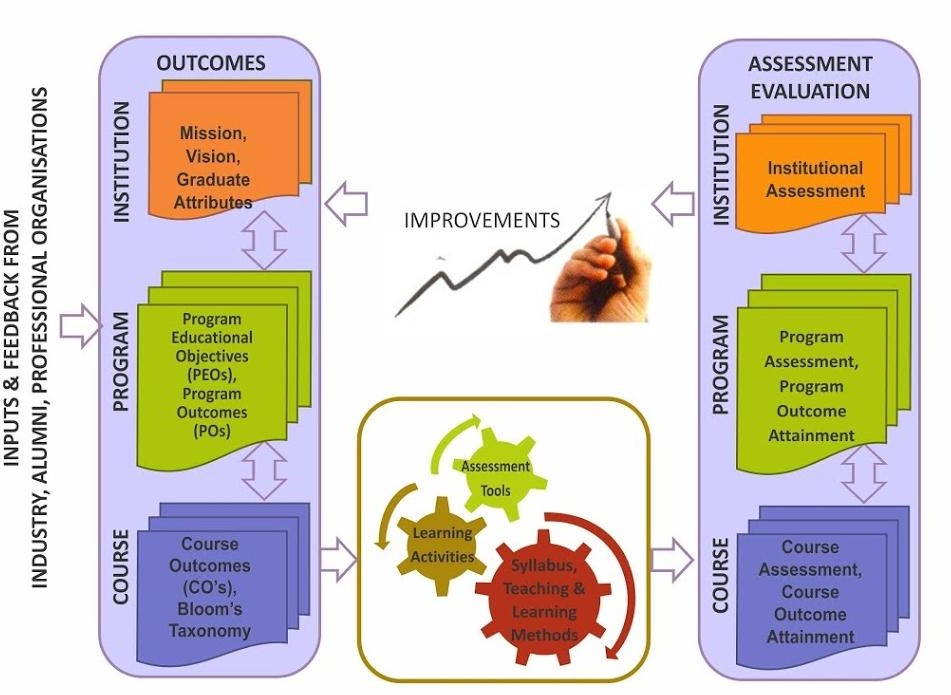 20 September 2021
MED BGSIT
50
Bloom’s Taxonomy
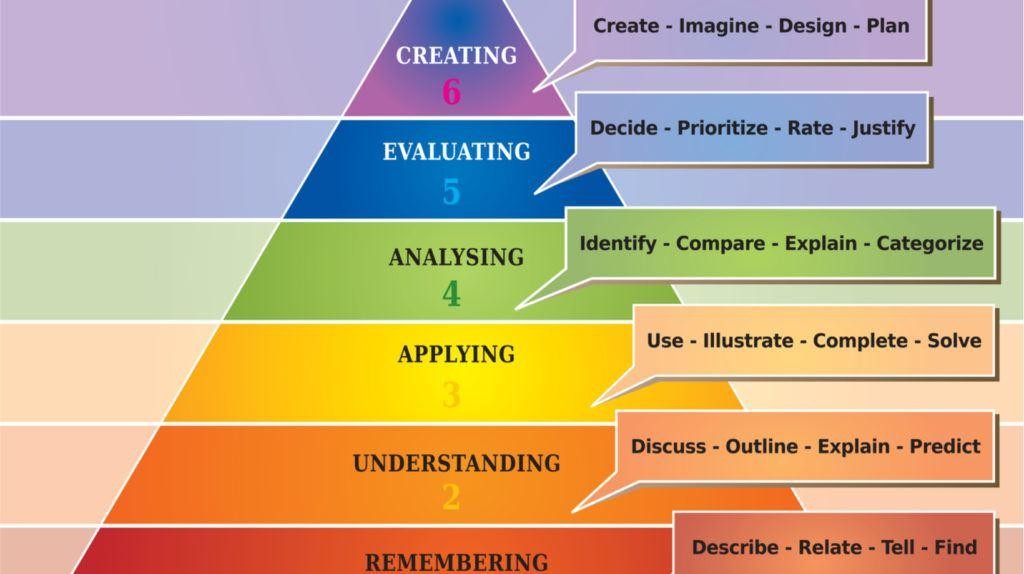 20 September 2021
MED BGSIT
51
Outcome Based Education(OBE)
Students Under OBE
Students are expected to be able to do more challenging tasks other than memorize and reproduce what was taught.
Students should be able to: write project proposals, complete projects, analyze case studies, give case presentations, show their abilities to think, question, research, and make decisions based on the findings.
Be more Creative, able to analyze and Synthesize information.
Able to plan and organize tasks, able to work in team as a community to propose solutions to problems and market their solutions
20 September 2021
MED BGSIT
52
Outcome Based Education(OBE)
Administration System for Implementation of OBE
Course Co-ordinator
Module Coordinator
Programme Coordinator
Programme Assessment Committee
Department Advisory Board
Internal Quality Assurance Cell (IQAC)
20 September 2021
MED BGSIT
53
Benchmarking Standards
Process for defining Vision and Mission statements
SWOT Analysis
Institution 
Vision and Mission Statements
Inputs from HOD and Faculties
Stakeholders Inputs
Formulation of Department 
Draft V&M Statements
PAC reviews the Department draft of V&M Statements presented by program coordinator
Not Approved
(Incorporate Suggestion)
V&M Approval  by  DAB
Approved
Sent to approval, by 
Head of the Institution
Publishing, Dissemination and Awareness of Department Vision and Mission statements to all the Stakeholders
20 September 2021
MED BGSIT
54
V&M of the Institution
Process for defining 
Program Educational Objectives (PEOs)
Program Outcomes
SWOT Analysis
V&M of the Department
Draft of Program Educational Objectives (PEOs)
Stakeholders Input
Review and Refining of PEOs by PAC presented by Program Coordinator
Not Approved
(Redefine PEOs)
PEOs  Approval by DAB
Approved
Finalize PEOs
Approval by 
Head of the Institution
Publishing, Dissemination and Awareness of PEOs 
to all the stake holders.
20 September 2021
MED BGSIT
55
Essence of Closed Loop Process in OBE
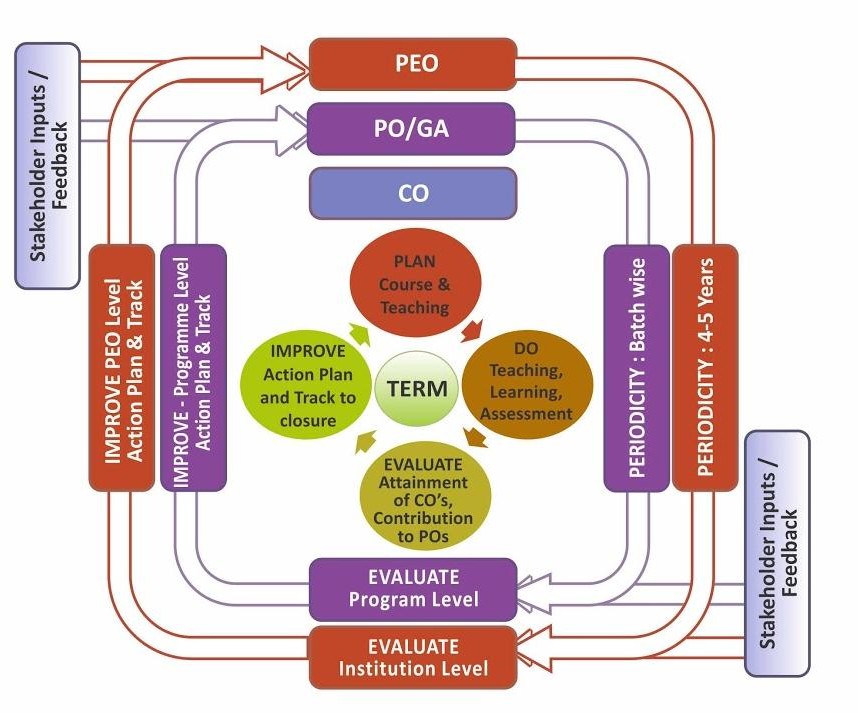 20 September 2021
MED BGSIT
56
Course Allotment
CURRICULAR GAP IDENTIFICATION
Course Allotted faculty describe the course outcome
NBA
CO-PO and CO-PSO Mapping done by the course coordinator & average is calculated
Program Specific Outcome approved by DAB committee
Program Outcome
If approved by the Reviewer & HOD
NO
YES
Consolidate the CO-PO/PSO mapping for all courses
Calculate sum of CO-PO / PSO mapping (S)
Total number of courses addressing each PO/PSO (T)
NO
% of PO’s / PSO’s Correlation >= 20
[G = (S / T) * 100]
Gap exists
YES
Action Taken
20 September 2021
MED BGSIT
57
No Gap
Teaching-Learning Processes
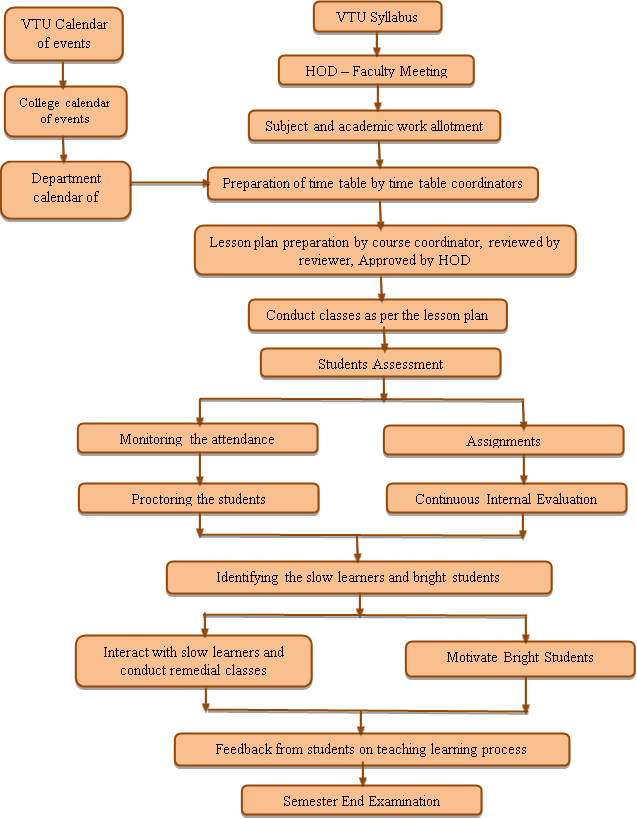 20 September 2021
MED BGSIT
58
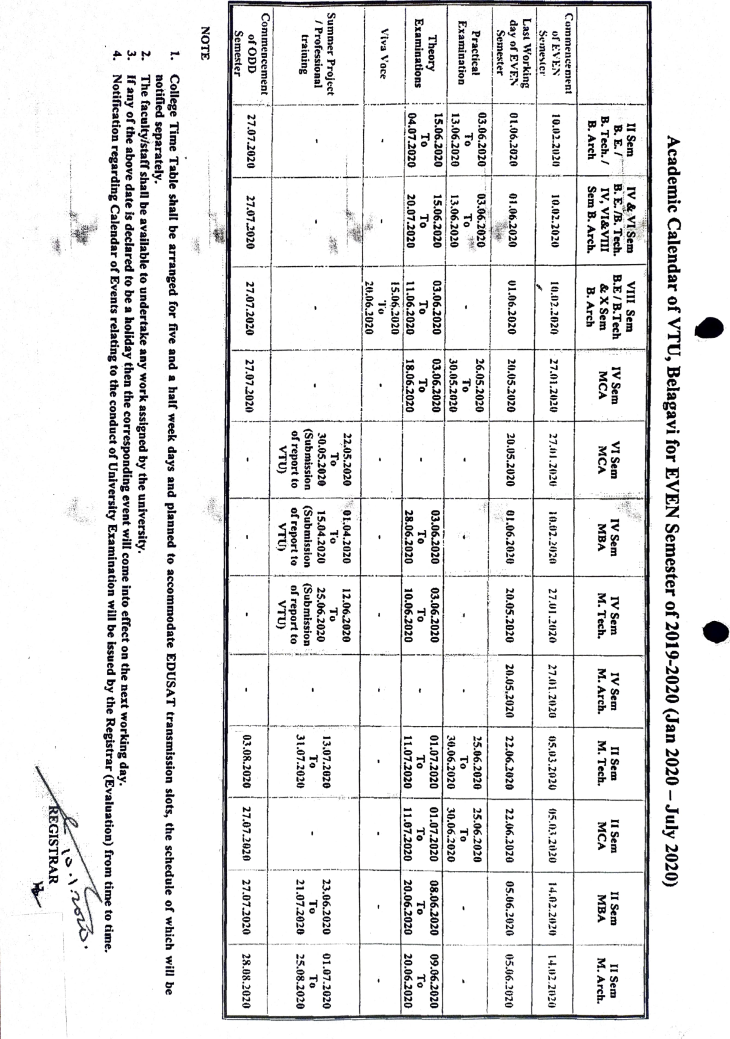 Adherence to Academic Calendar
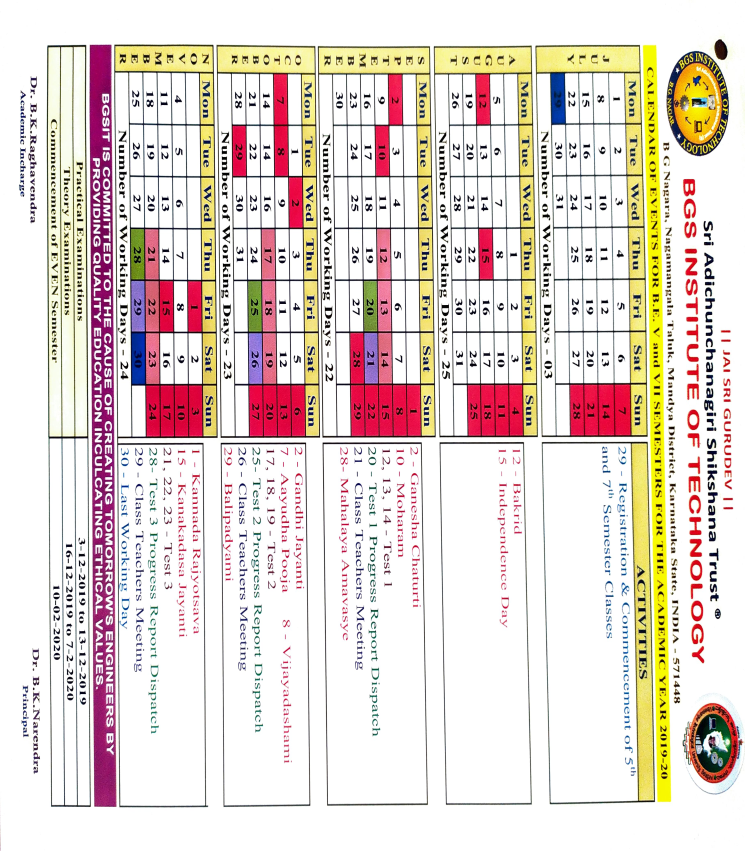 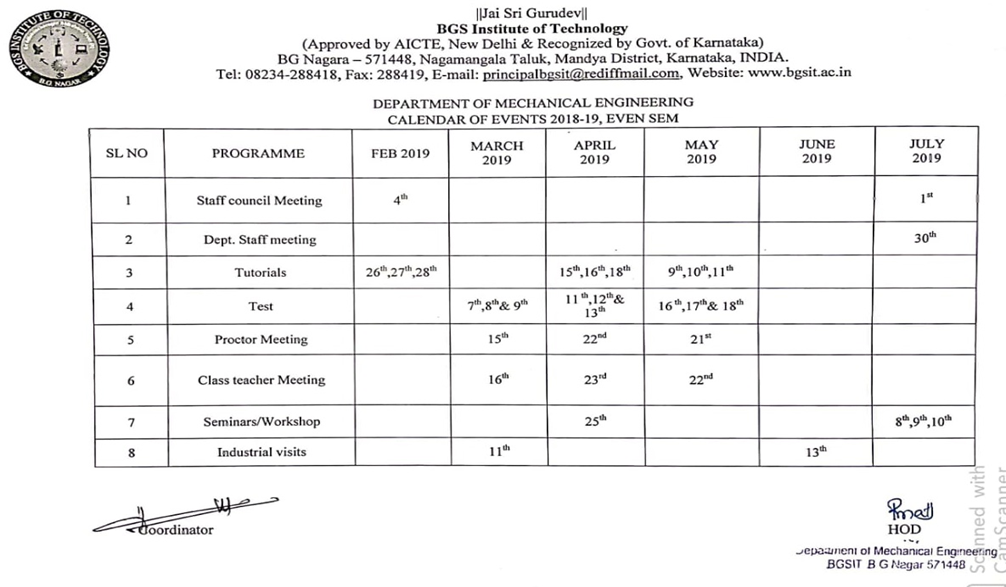 20 September 2021
MED BGSIT
59
Quality of internal Assessment Question papers
IA Question Paper: 2018-19 (ODD)
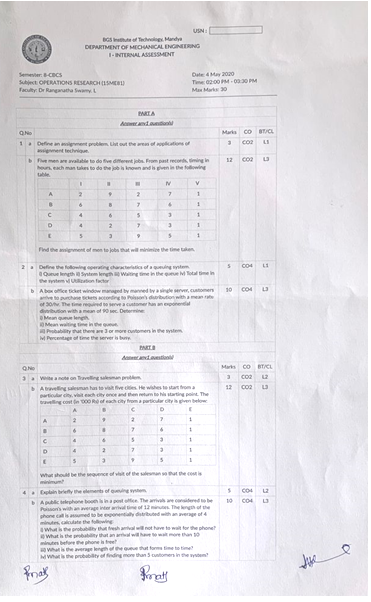 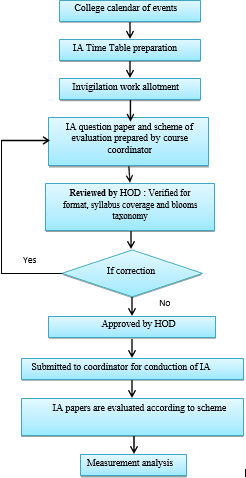 20 September 2021
MED BGSIT
60
Identification of Slow and Fast Learners With Remedies Initiated
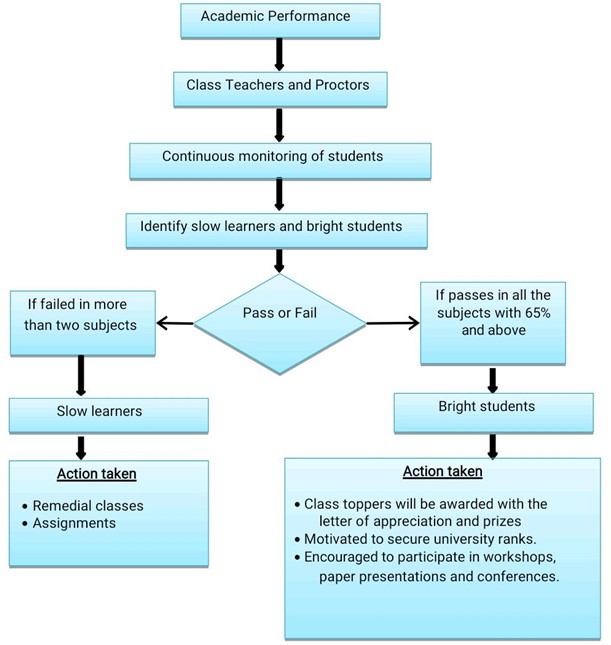 20 September 2021
MED BGSIT
61
Announcement of Available guides in the Department
Formation of project groups
Submission of project title and synopsis
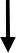 Allotment of guides based on the area of specialization
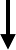 Evaluation of project groups periodically  in (2 Phases   each 3 Reviews)
Identification of projects, allocation methodology and Evaluation
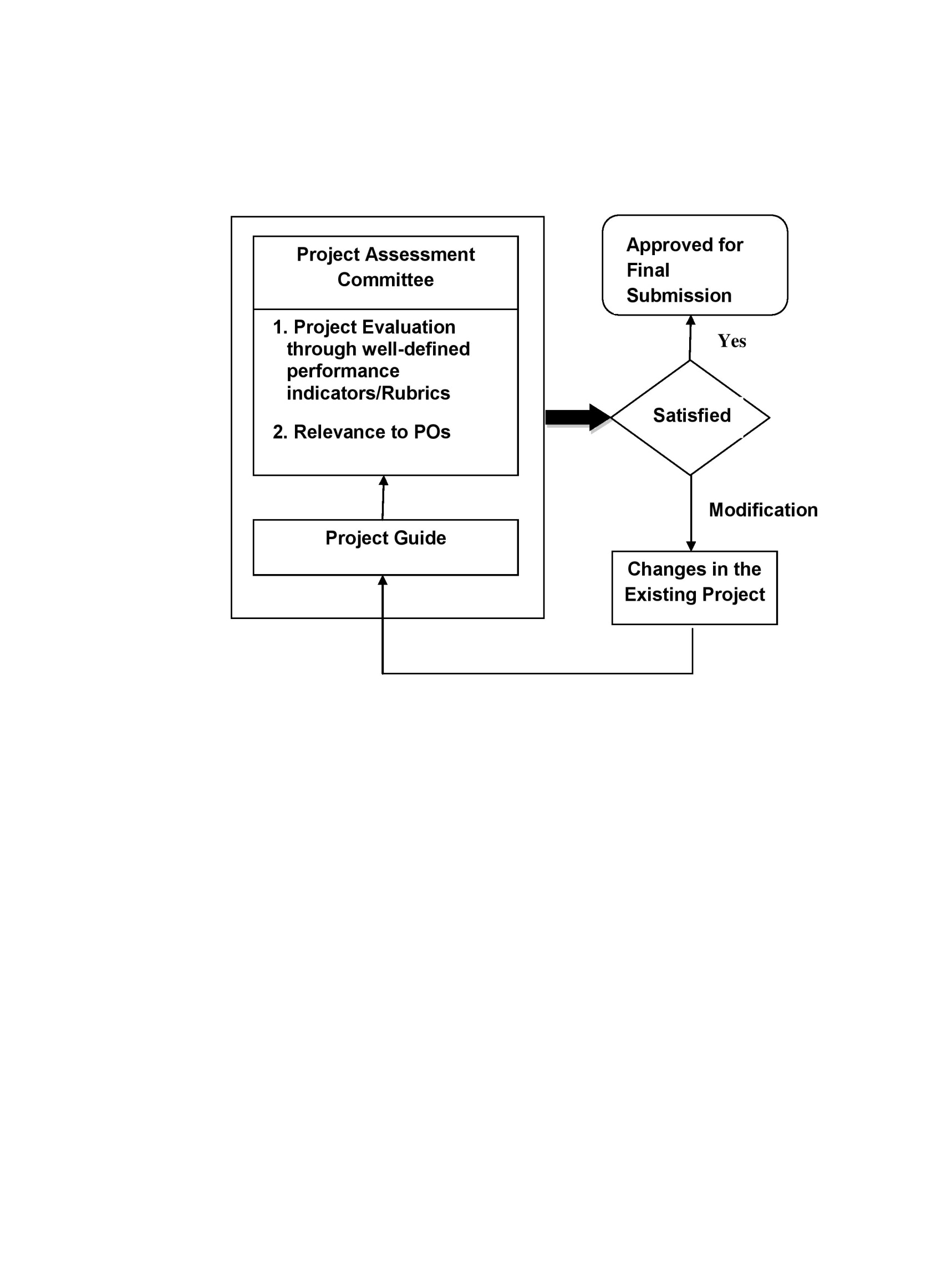 20 September 2021
MED BGSIT
62
Problem Analysed for Project Work in OBE
Literature
Lectures
Group Studies
Problem Definition
Problem Solving
Report
Experiment
Tutorials
Field Work
20 September 2021
MED BGSIT
63
Rubrics
Rubrics are multidimensional sets of scoring guidelines that can be used to provide consistency in evaluating student work.
Types of Rubrics Used at the Institute.
Faculty of Engineering:
 Graduate Attribute Rubrics
Project Evaluation Rubrics
Seminar Evaluation Rubrics
Internship Evaluation Rubrics
Laboratory Evaluation Rubrics.
Course Outcome Attainment
Direct Assessment (90%)
Indirect Assessment (10%)
Assessment Tools for Attainment of COs
Course End Survey (10%)
SEE (30%)
CIE (60%)
20 September 2021
MED BGSIT
64
Course Assessment Tools & Process for COs Evaluation
University Course Syllabus
Course Articulation Matrix
           (CO v/s PO’s & PSO’s)
Mapping of COs to Test Questions
Direct Assessment (90%)
Student Scores from Tests and Assignment
Attainment calculation for CIE
60% of weightage for CIE
30% of weightage for SEE
CO Attainment
Indirect Assessment (10%)
Total Assessment (100%)
20 September 2021
MED BGSIT
65
Faculty fills the appraisal form for one academic year and submit self-evaluation
HOD reviews the self-appraisal forms and gives his evaluation
After HOD review, forward the same to the Head of the Institution
Head of the institution will form the committee for further review
Committee members evaluate and verify the documents submitted by the faculty
Principal takes the final decision in consultation with HOD to recommend for
 faculty award/promotion/ increment/rectification/lay-off
Overall Rating
≥ 85%
Letter of Appreciation
HOD Suggests action plan to the faculty member
Recommended for faculty Awards
Faculty Performance Appraisal and Development System (FPADS)
Overall Rating
≤ 59%
Recommended to undergo Training Programs
20 September 2021
MED BGSIT
66
Internal/External Academic Audit Process
Internal
External
Internal Audit by Internal Auditing Committee
Local Inspection Committee (LIC) from VTU
Department wise Auditing by Team Members
Principal
Review of Academic Documents
All departments
Observation by Auditors
Review of Academic Documents
Any deviations
Yes
Follow-up Audit
Non-Compliance report if deficiency
No
Continuation of affiliation
Send Report to Principal
20 September 2021
MED BGSIT
67
Conclusion
OBE is student centric and Improved learning process.
It will enhance the  learning opportunities for teachers that reinforce and expand their knowledge 
Increased institutional effectiveness
Enhanced accountability in Teaching and Learning process
Quality education
Development is  measurable & linked 
Program outcomes /course outcomes 
Program Educational Objectives
Assessment & Evaluation
Teachers' Learning will be a valuable resource for classrooms, Departments, and professional organizations.
20 September 2021
MED BGSIT
68
THANK YOU